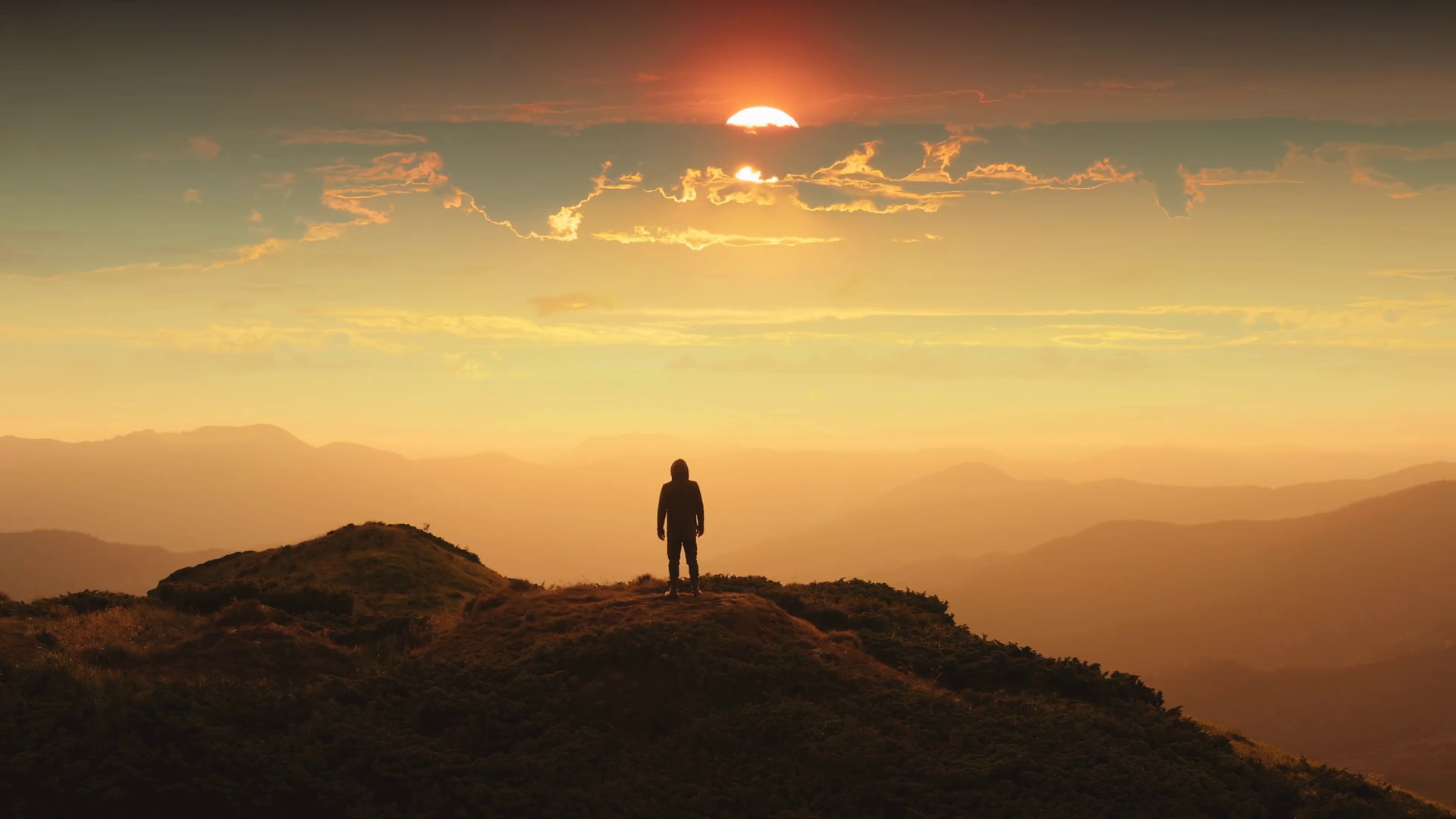 What best explains man’s longing for…  	justice, spirituality, 		relationships, & beauty?
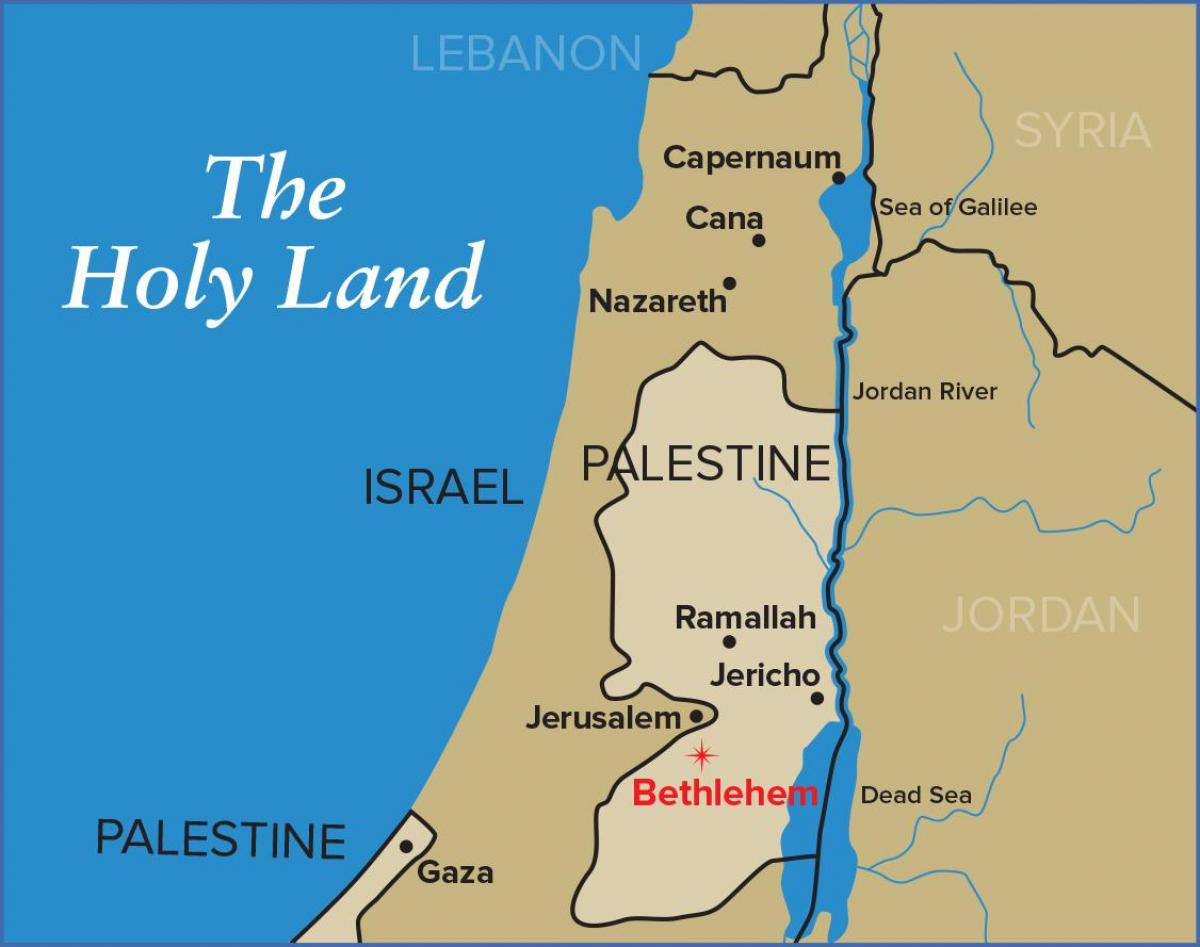 What was Israel hoping for?
[Gen 12:1-3]
I have chosen Abraham, that he may command his children to keep the way of YHWH by doing righteousness & justice… Gen 18:19
Why the world should reconsider the God of Israel and Jesus, the Shepherd & Hope of Israel!
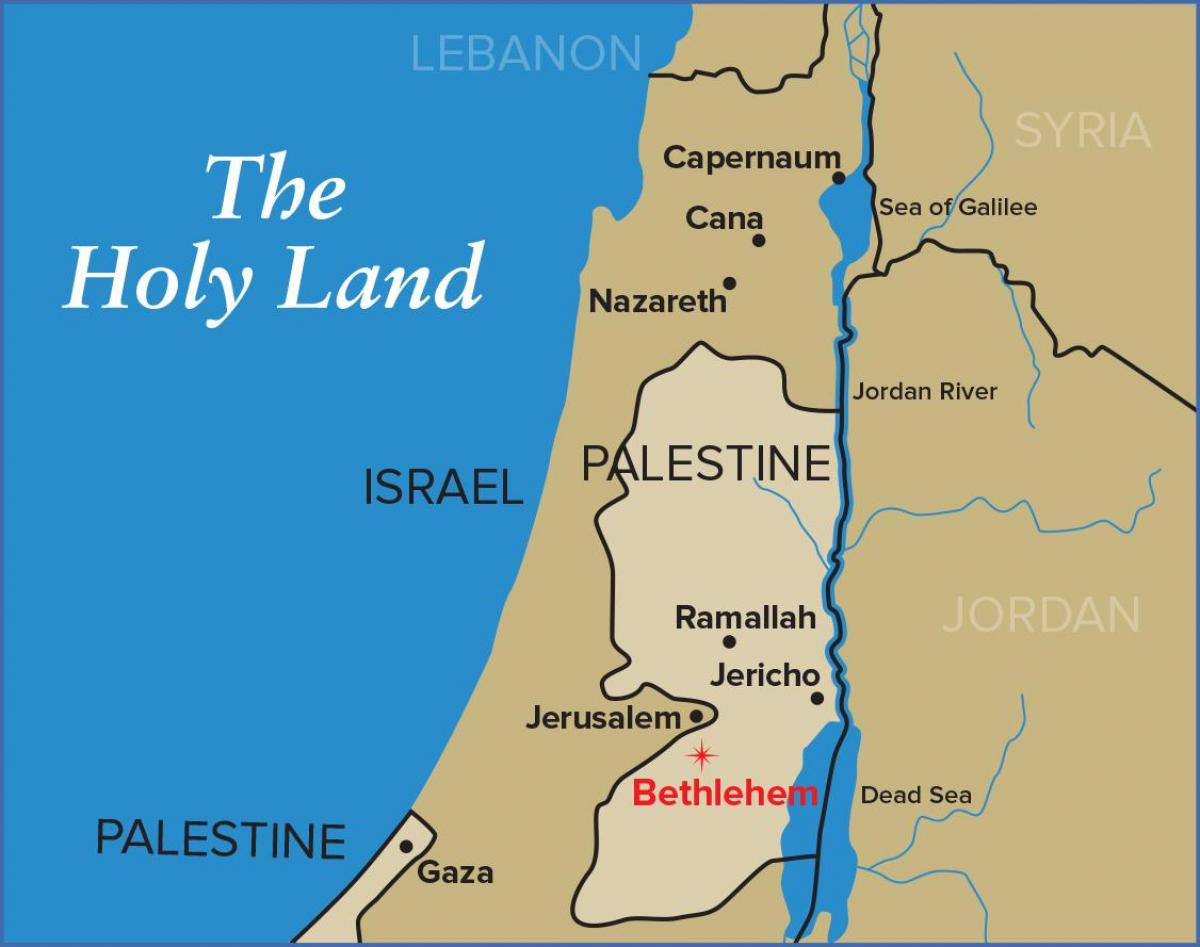 4 Key Promises from the God of Israel
1) An Eternal Just King from David’s Lineage
	In 1 Sam 8 God warns of injustices from kings. 	But in 2 Sam 7 God promises an eternal royal house of David. 	In [Psm 89:1-4 & 72:1-4] we learn the king rules with Justice. 		This is a good time to rejoice in [Isa 9:6-7]!
2) The King Would Build God’s House [2 Sam 7:8-15]
	The focus became about The Temple building. 	No one could see in that moment what would come…	  in the first century a Spiritual interpretation is given. John 1-2
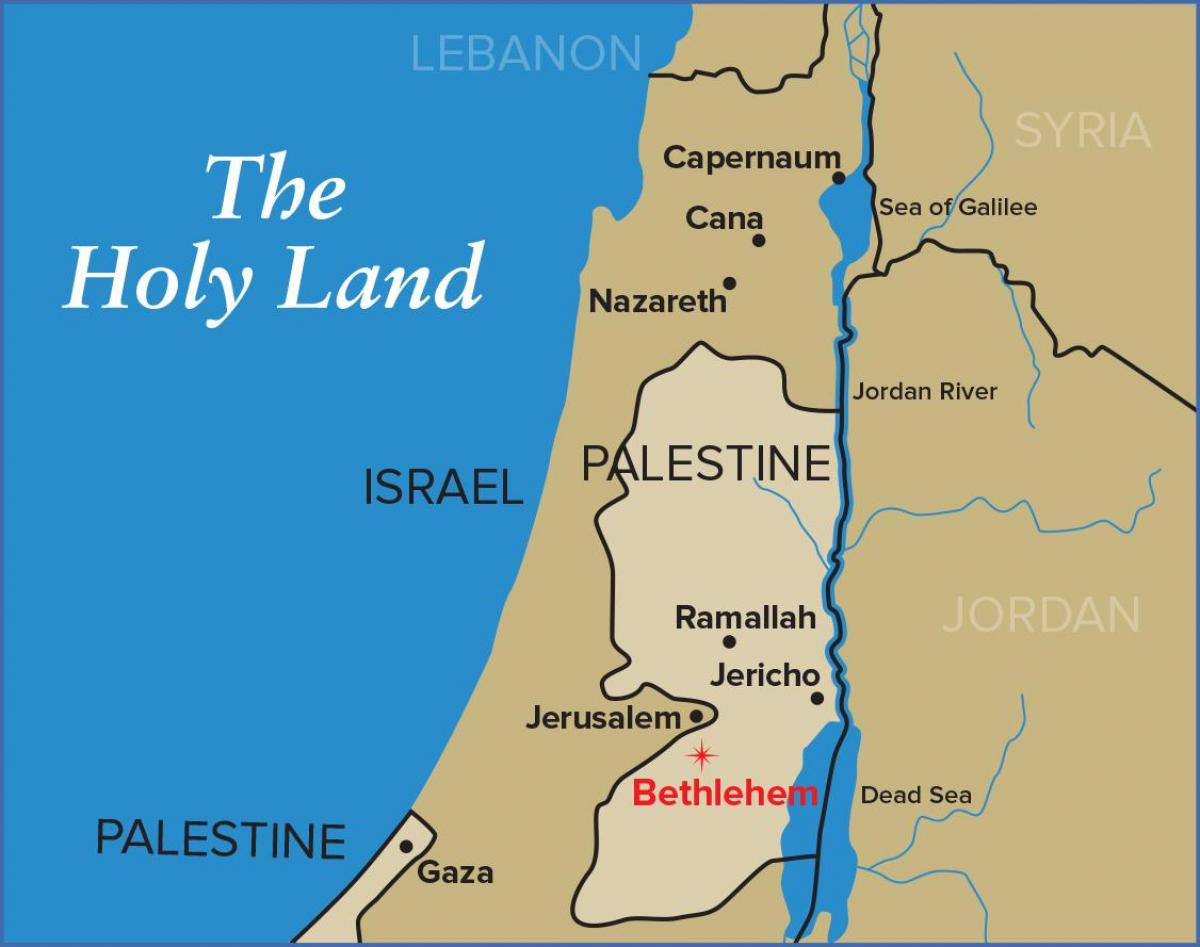 4 Key Promises from the God of Israel
1) An Eternal Just King of David’s [Isa 9:6-7]
2) Would Build A Divine Spiritual House [2Sa7:8-15]
3) There Would Be A New Law, New Relationship
	Jesus summarized The Law: Love God & Love Your Fellow Man	The Prophets promised a New Way: [Jer 31:31-33]		This Law would create a new relationship with God! 
4) A New Beautiful Creation (A Return to Eden)
	The Lion lays with the Lamb, ALL are in harmony. (Isa 2, 11)	God invites us to experience His JOY [Isa 55:1-9, 12-13]
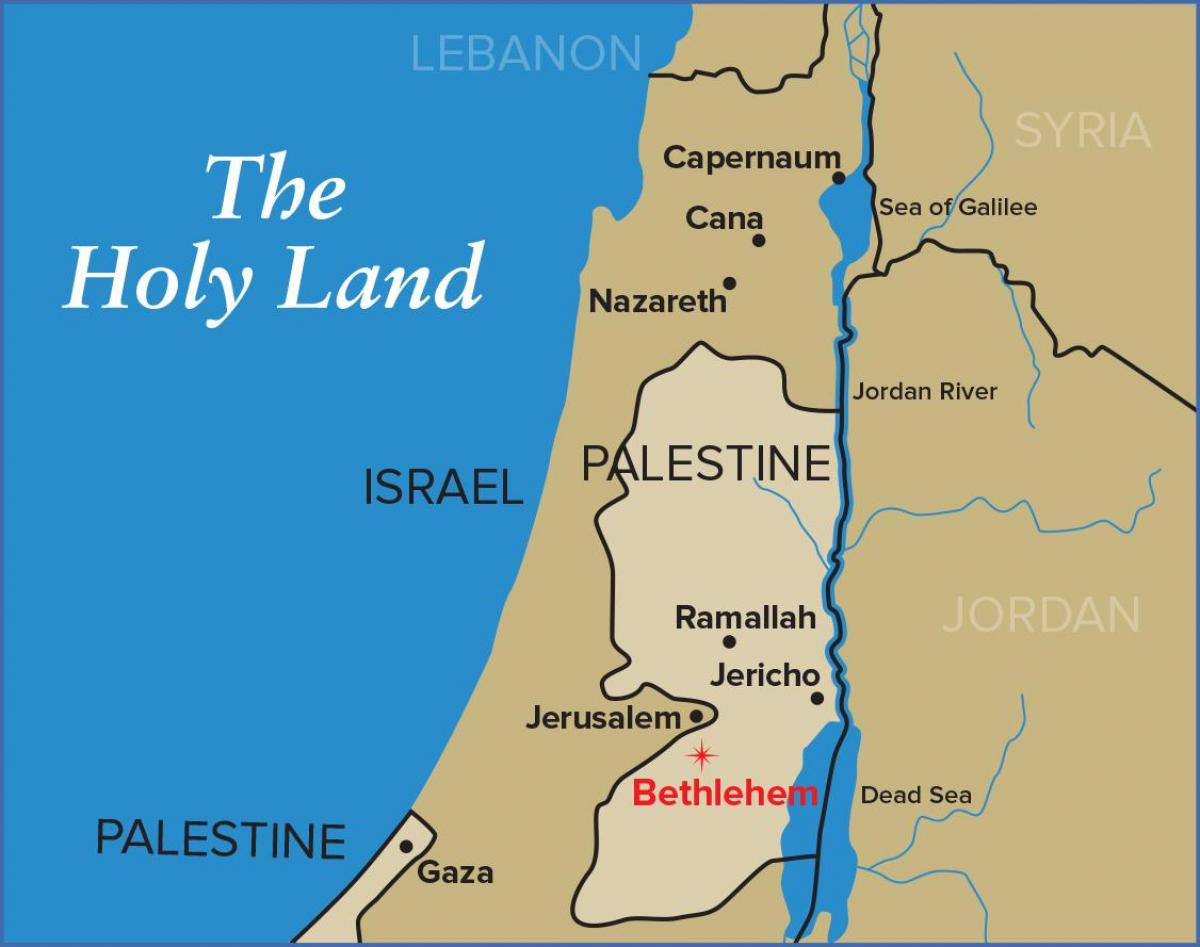 4 Key Promises from the God of Israel
1) An Eternal Just King of David’s [Isa 9:6-7]
2) Would Build A Divine Spiritual House [2Sa7:8-15]
3) There Would Be A New Law, New Relationship
4) A New Beautiful Creation (A Return to Eden)
The Gospel of Isaiah: From the cradle to the cross…	God’s Servant fulfills the hopes of man! [Isa 53:10-12]	Why else would the world turn its gaze on such a King? 		Born that men no more may die! 		Born to raise the sons of earth!